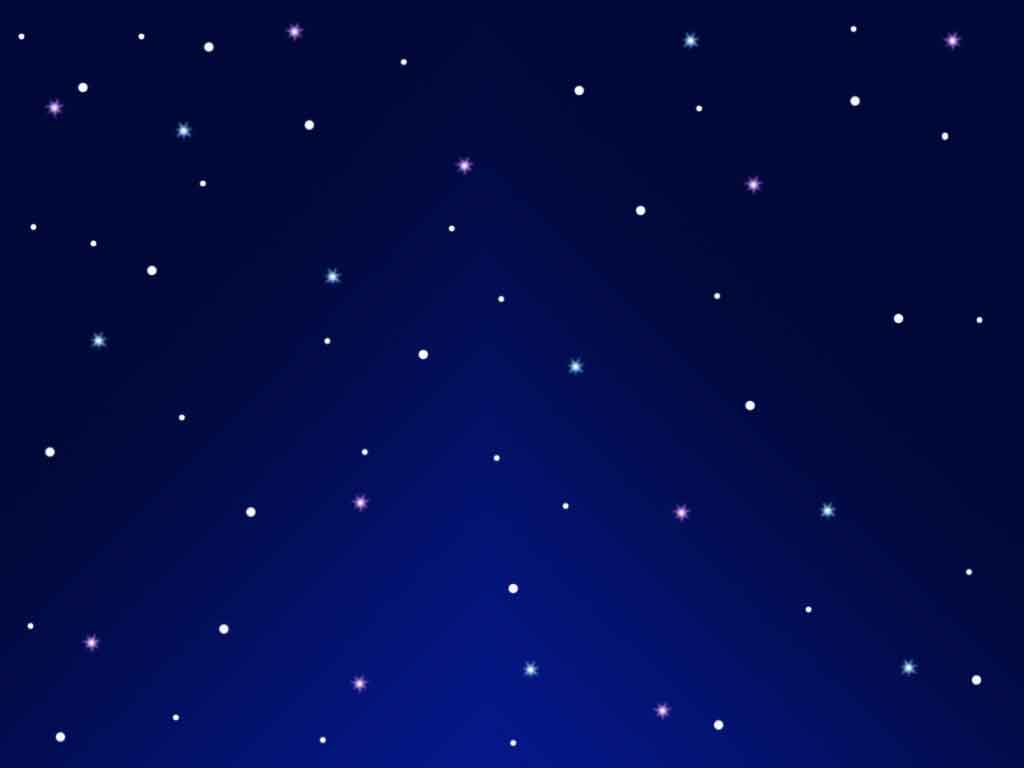 Прием вычислений вида 36-2, 36-20.
Подготовила и провела:
Учитель начальных классов
Шубкина Марина Евгеньевна
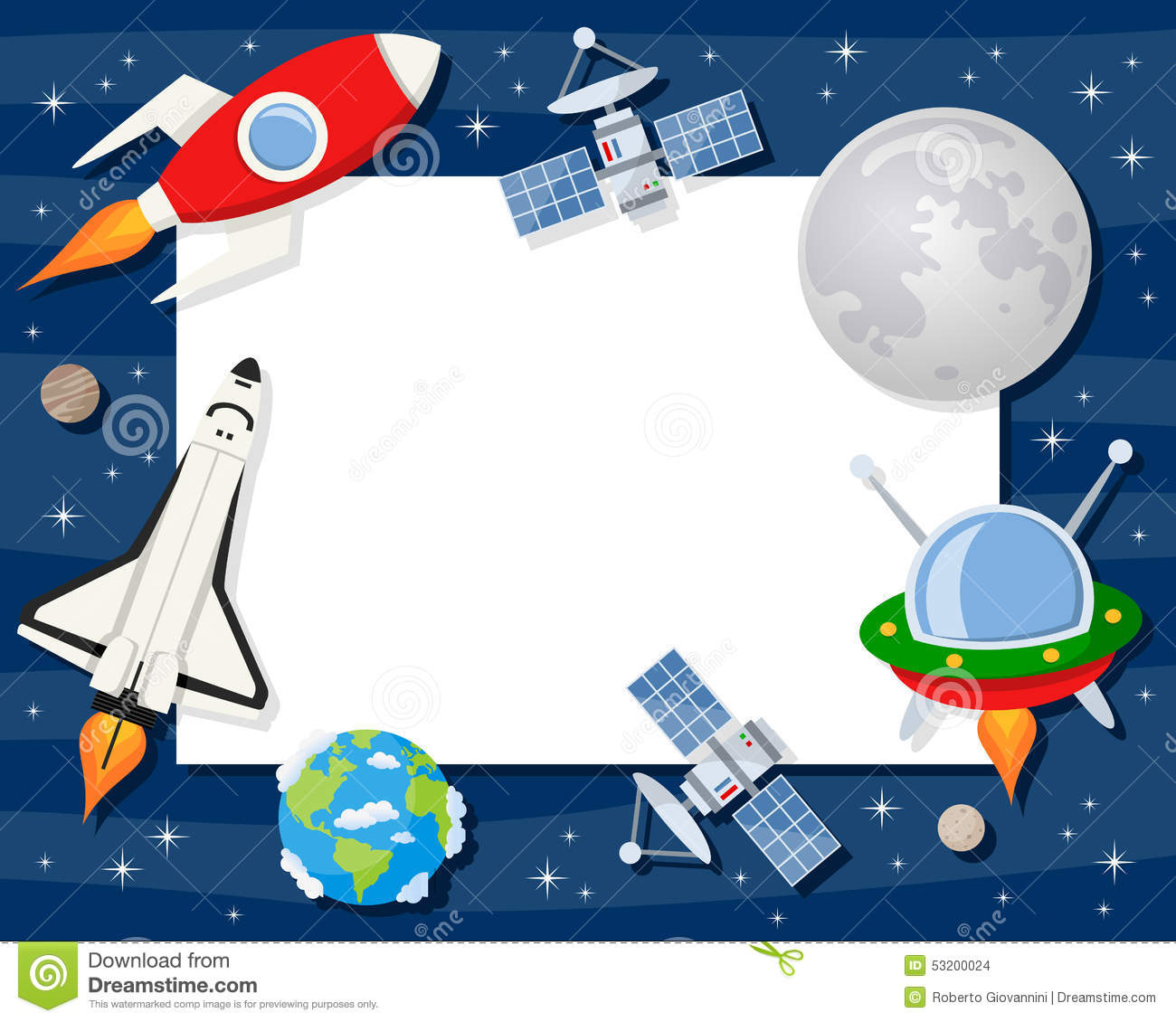 Привет, земляне!
Мы ученики звездной математической школы!На какую планету мы попали?Как называется Ваша страна и Ваш славный город?Мы любим путешествовать и осваивать неизвестные нам планеты.
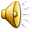 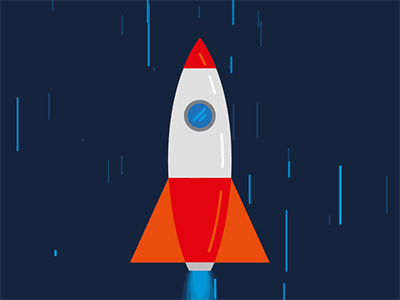 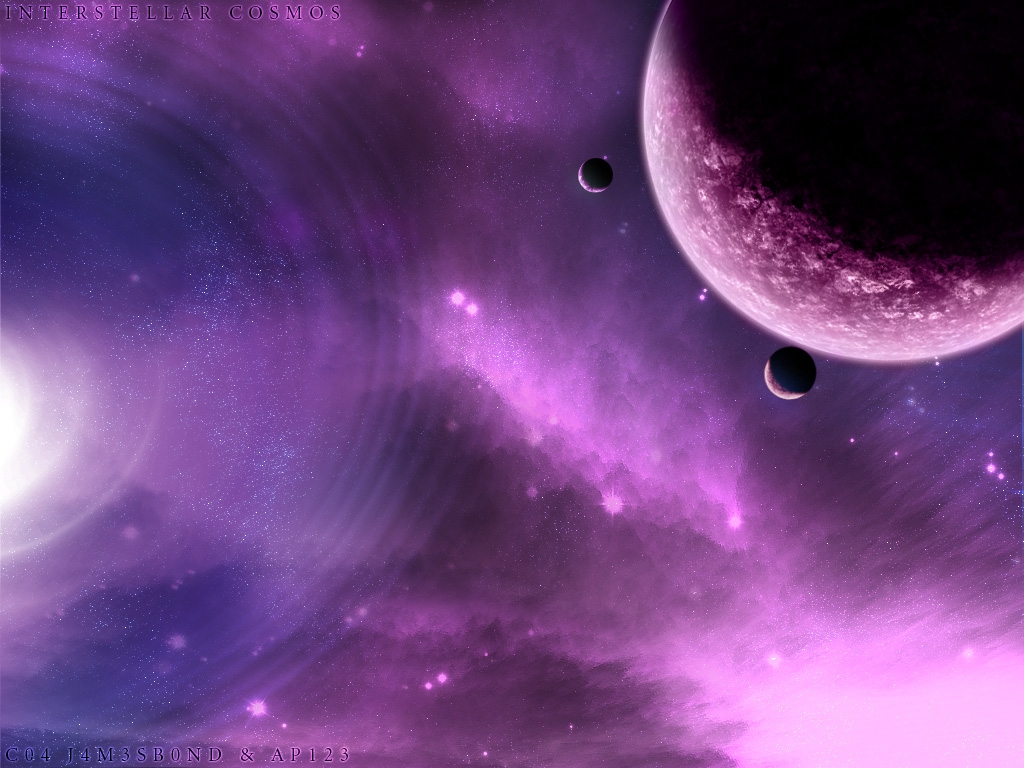 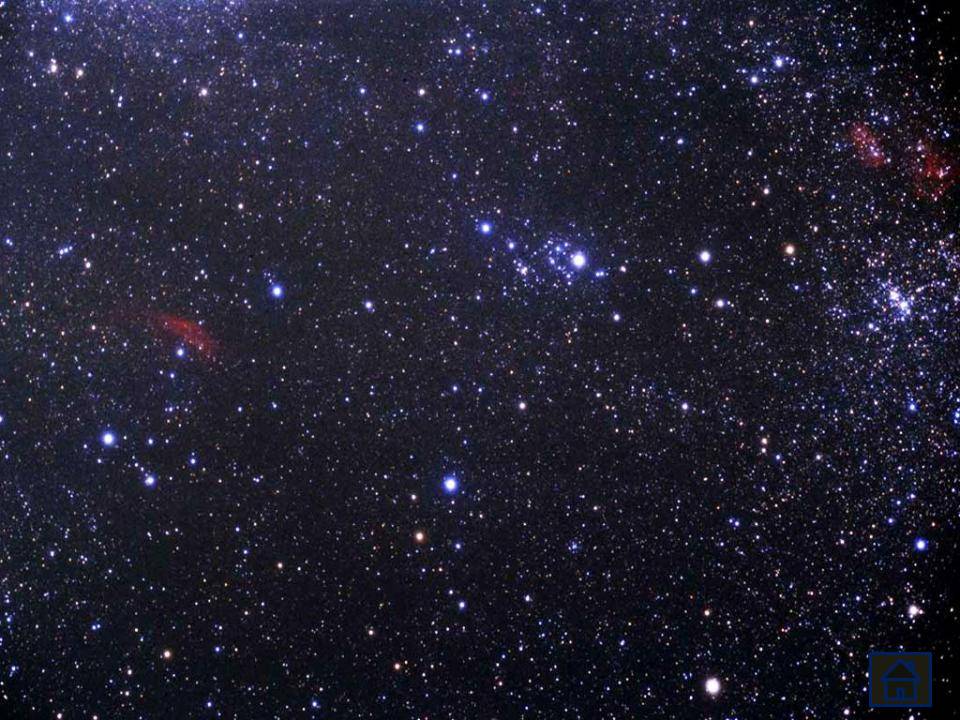 49-30
36-20
87-50
Определяй-ка!
49-3
36-2
87-5
96-6
45+4
37+20
30+8
49-30
49-3
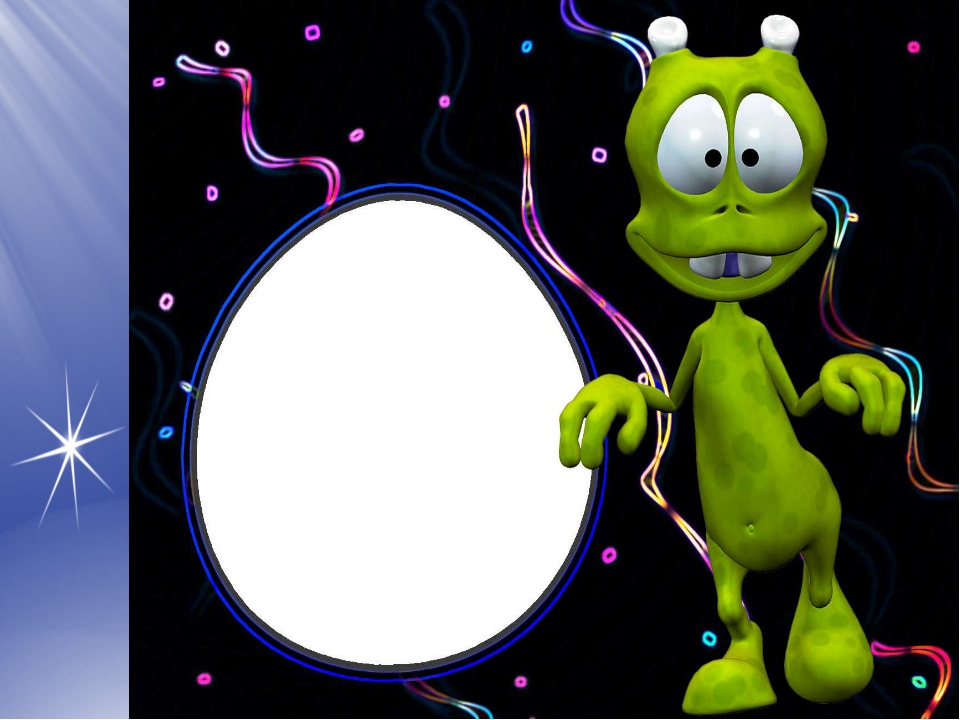 Узнаем правила
вычитания и 
будем учиться применять
правила в устных  вычислениях и 
задачах.
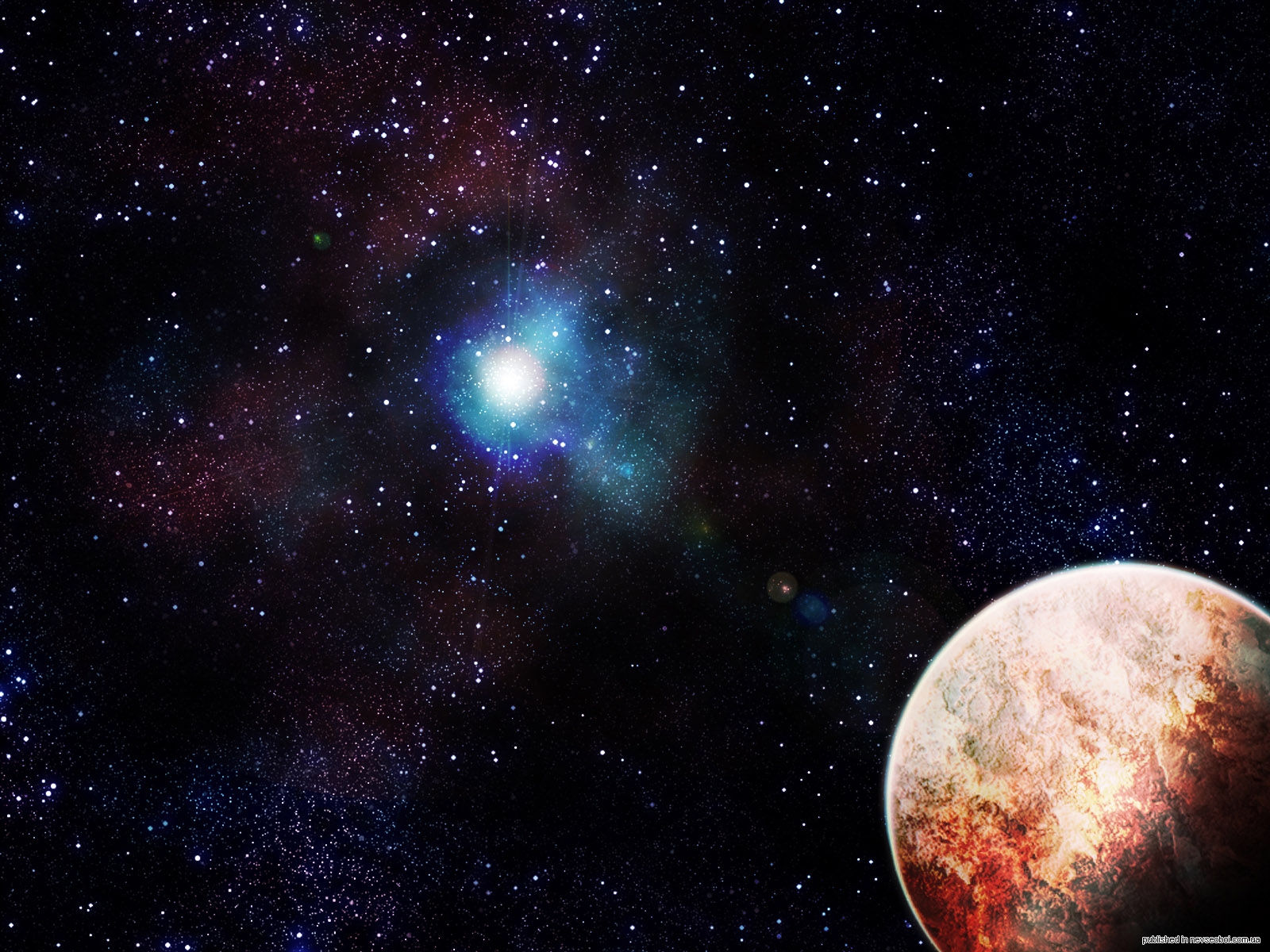 Объясняй-ка!
64   82   76   35   49
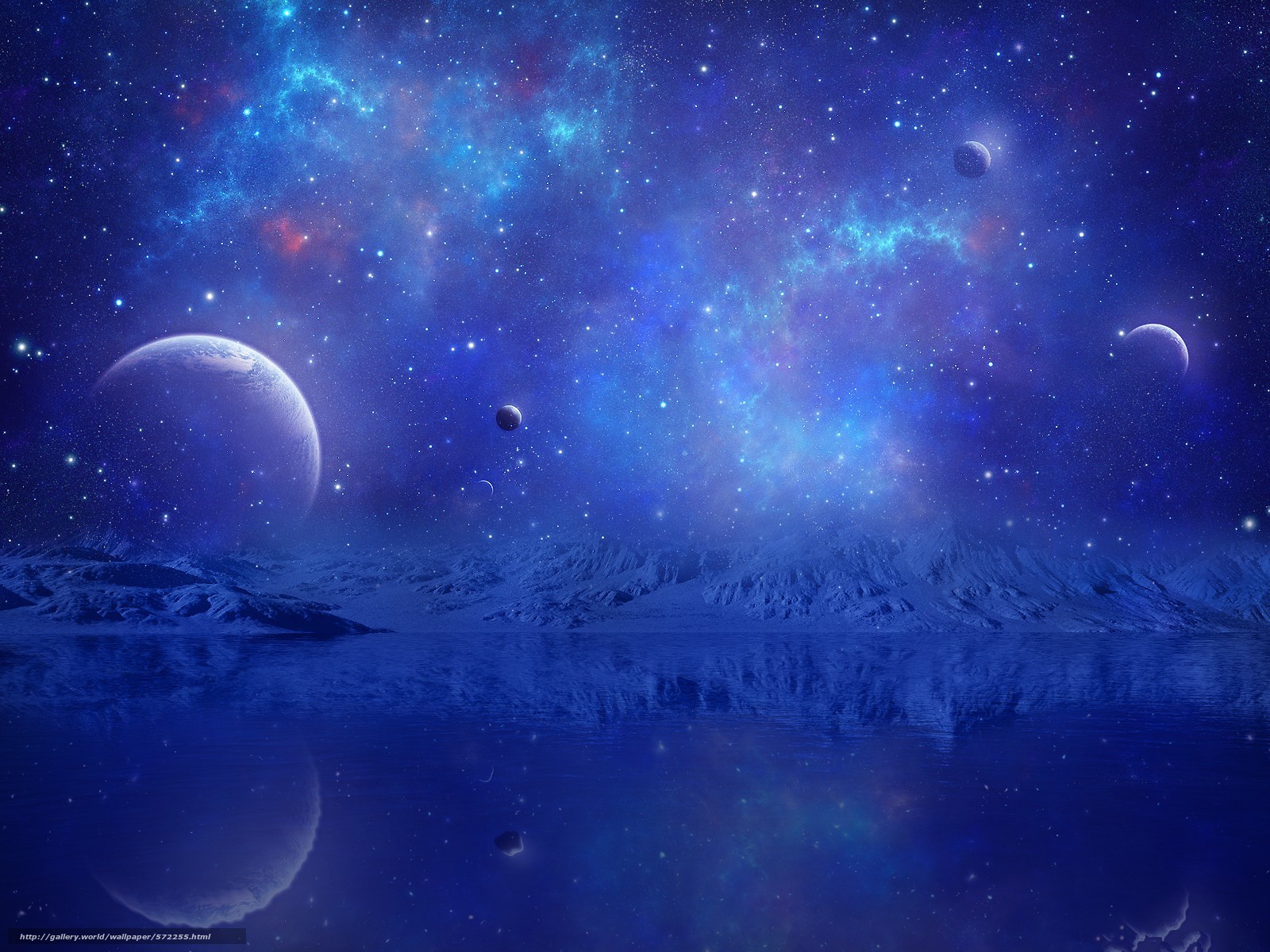 36-2=30+(6-2)=30+4=34
36- это 30 и 6 вычитаем 2
 единицы. Из 6 единиц
 вычту 2 единицы.Останется 
4 единицы.Пишу 30+
4,ответ 34.
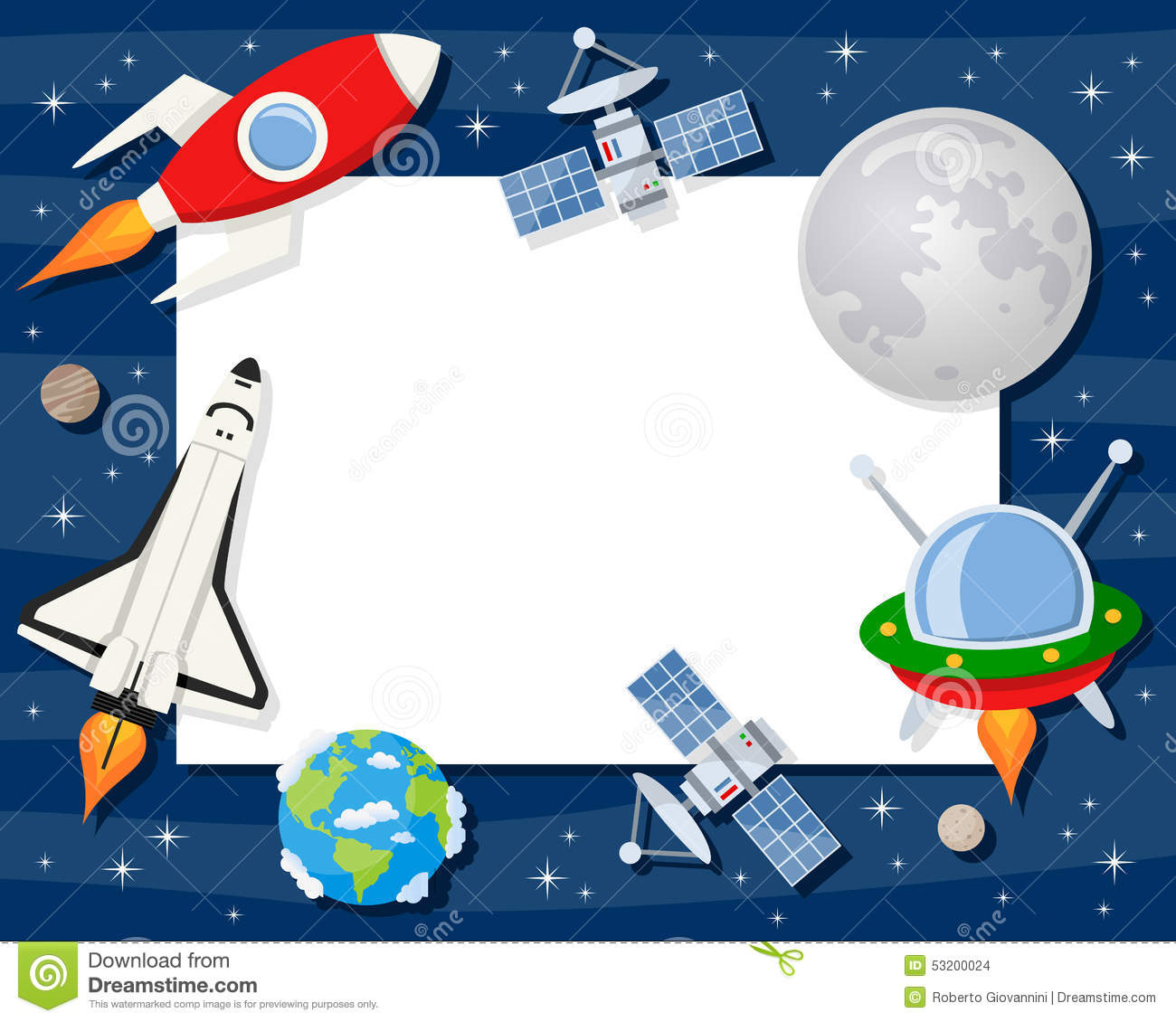 Вывод!
Единицы вычитаем из 
единиц.
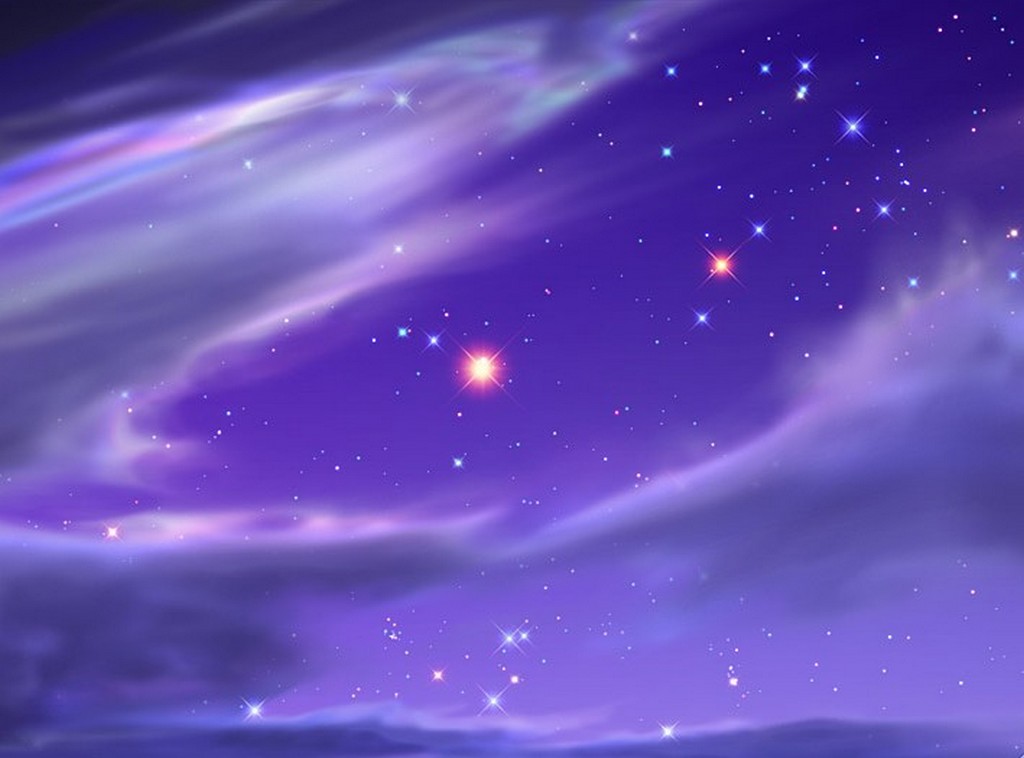 36-20=(30-20)+6=10+6=16
36- это 30 и 6 вычитаем 2 десятка.
Из 3 десятков 
Вычтем 2 десятка и прибавим 6 
единиц.
Останется 1 десяток
 и 6 единиц.Пишу 10+6,ответ 16
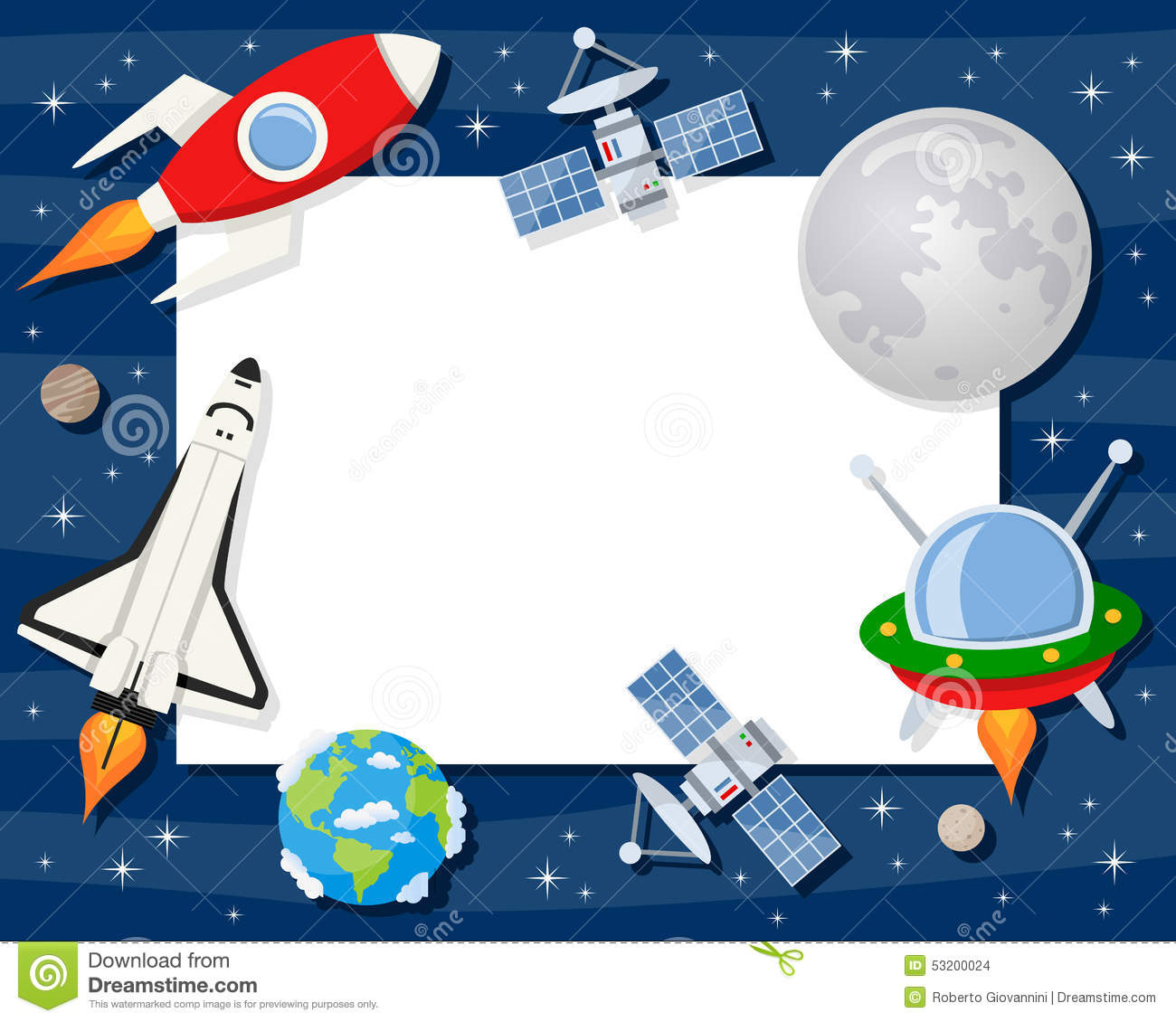 Вывод!
Десятки вычитаем из десятков.
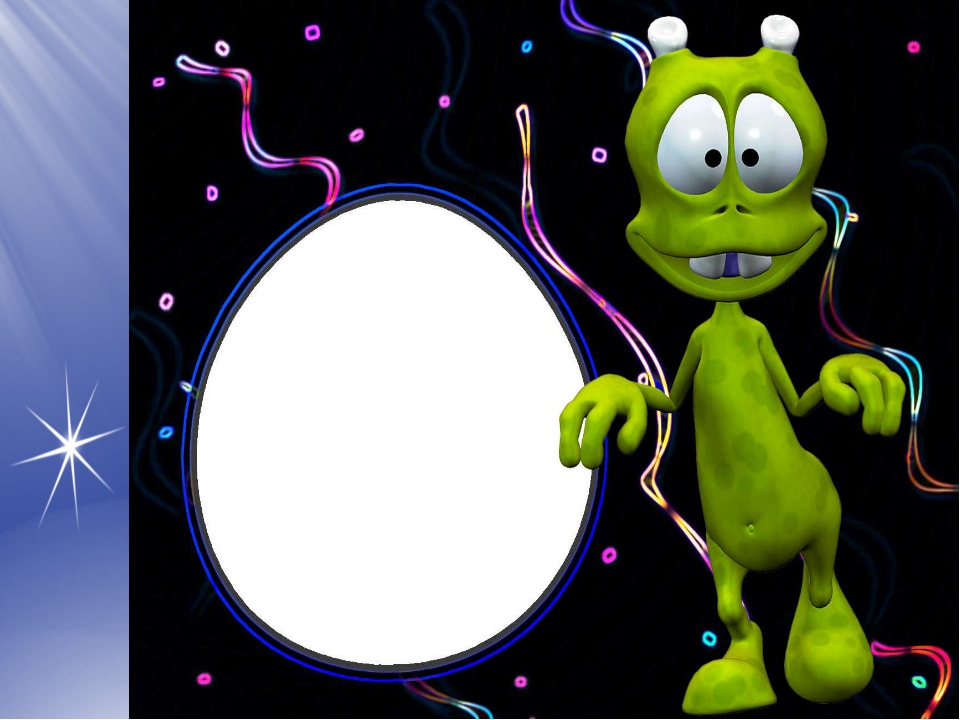 СТР. 59
Физминутка
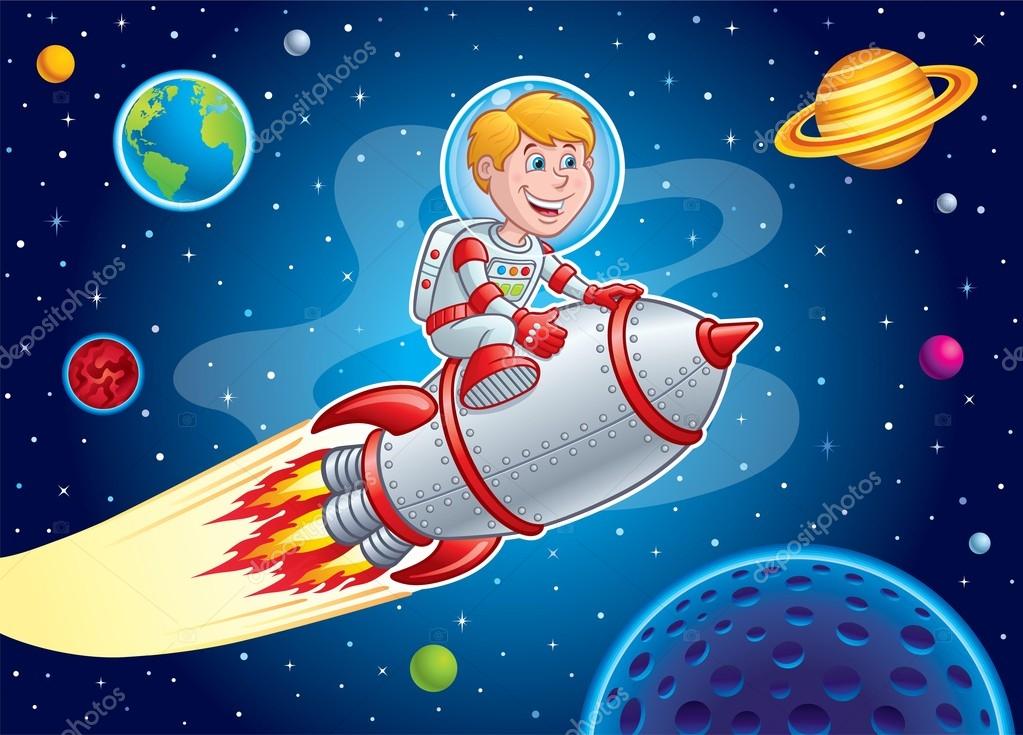 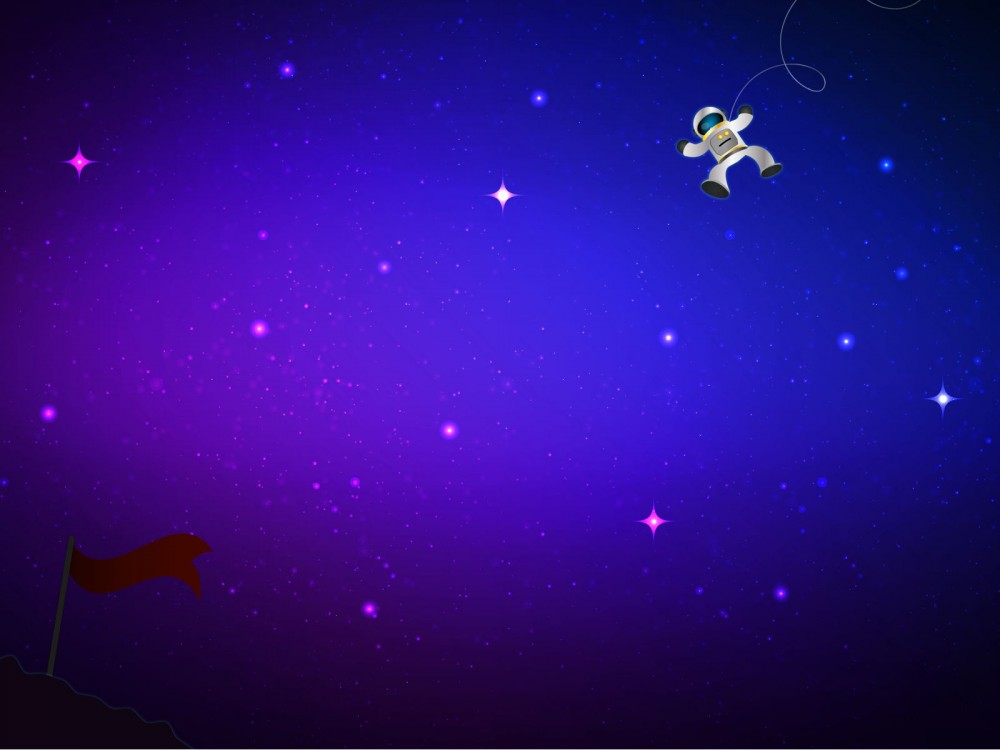 Решай-ка!
86-5=
78-60=
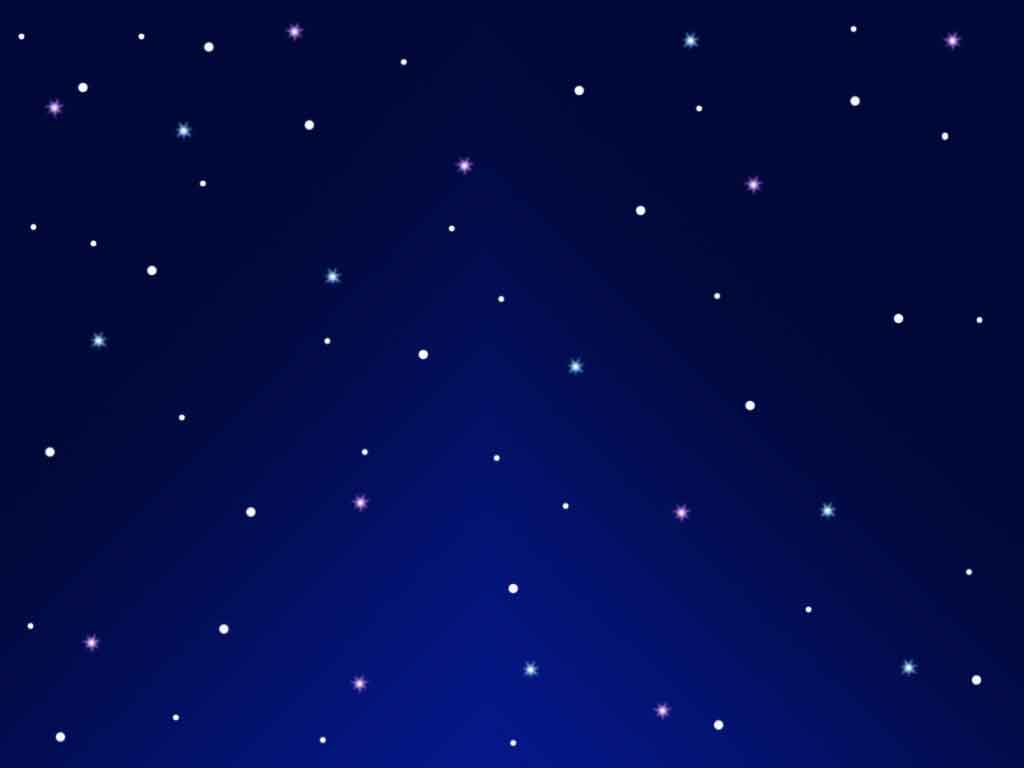 97 – 5 =
97 – 50 =
69 – 4 =
69 – 40 =
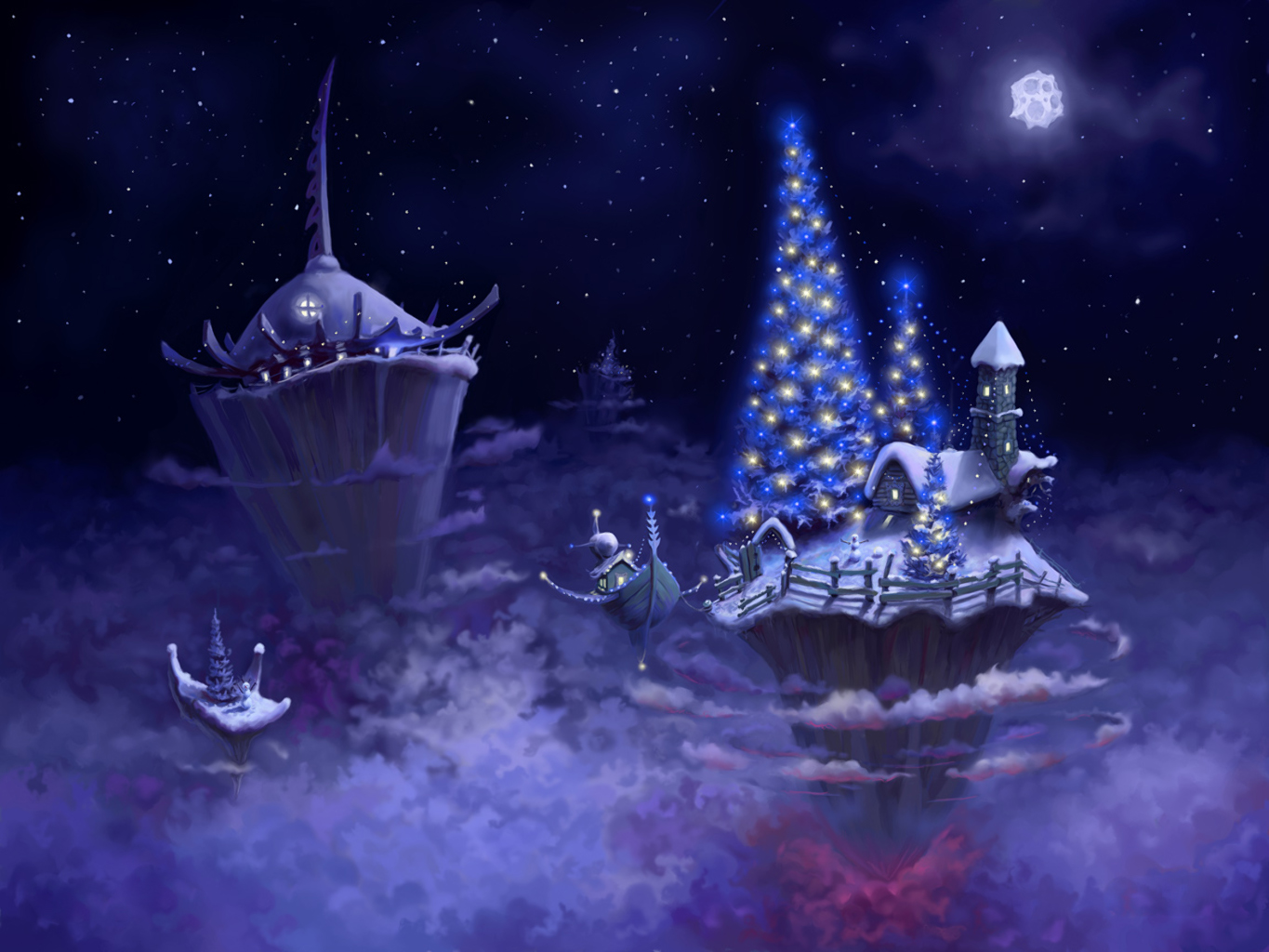 К Новому году ребята сделали
 30 фонариков и 28 снежинок.
На елку они повесили 
40 игрушек.
Сколько
игрушек осталось повесить?
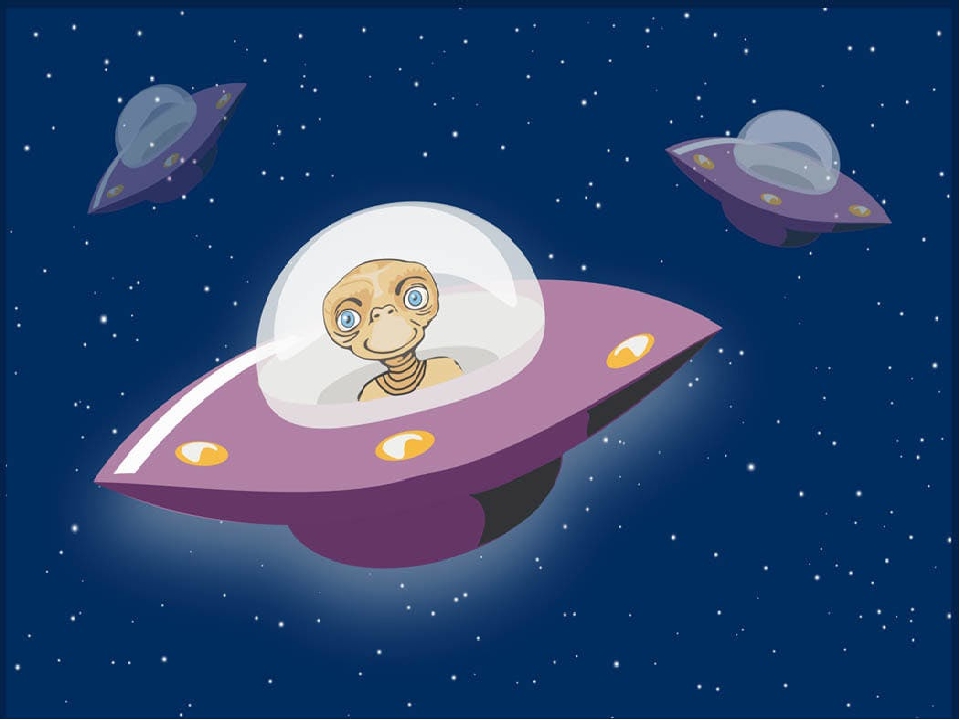 Домашнее задание:
Стр.59 № 2, 4.